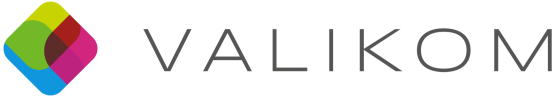 Verbundprojekt:
Abschlussbezogene Validierung non-formal und informell erworbener Kompetenzen

Andreas Oehme
Das Handwerk in Nordrhein-Westfalen
Gefördert vom
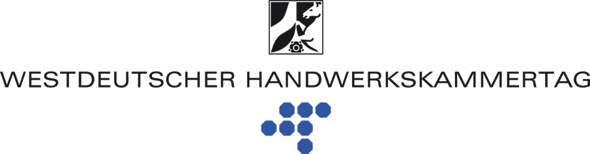 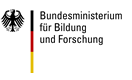 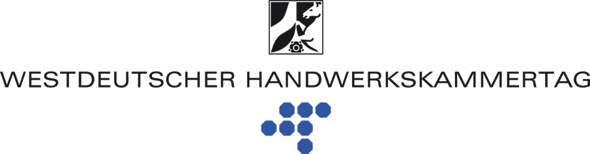 Dachverband der Handwerkskammern in NRW(Aachen, Arnsberg, Bielefeld, Dortmund, Düsseldorf, Köln, Münster)
Interessenvertretung
Koordinierung der sieben Kammermeinungen
Bildungspolitischer Akteur auf Landes- und Bundesebene
Impulsgeber für Entwicklungs-, Veränderungsprozesse
www.whkt.de
Das Handwerk in Nordrhein-Westfalen
Gefördert vom
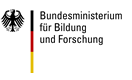 Hintergrund
EU-Ratsempfehlung Dezember 2012:
»Die Mitgliedsstaaten sollten Regelungen für die Validierung des nichtformalen und des informellen Lernens — im Einklang mit ihren nationalen Gegebenheiten und Besonderheiten und nach eigenem Ermessen — bis spätestens 2018 eingeführt haben« 

Koalitionsvertrag zwischen CDU, CSU und SPD:
»Für Menschen, die sogenannte informelle Kompetenzen erworben haben, die sie nicht durch Zertifikate belegen können, wollen wir neue Verfahren entwickeln und erproben, die zu Transparenz und Anerkennung führen.«

		derzeit in Deutschland: 		keine rechtliche Grundlage für die Validierung von non-formal 		und informell erworbenen Kompetenzen

		ABER: Gespräche zwischen Bundesregierung (BMBF) und		Kammerorganisationen
[Speaker Notes: Thema: Rechtliche Grundlage
Momentan gibt es in Deutschland keine rechtliche Grundlage für die Validierung von non-formal und informell erworbenen Kompetenzen.
 
Im Koalitionsvertrag der Regierungsparteien wurde vereinbart, dass für Menschen, die sogenannte informelle Kompetenzen erworben haben, die sie nicht durch Zertifikate belegen können, neue Verfahren entwickelt und erprobt werden sollen, die zu Transparenz und Anerkennung führen.]
Projektziel, -laufzeit
»Ausgestaltung eines auf Standards beruhendes gemeinsames Gleichwertigkeitsfeststellungsverfahren für beruflich Erfahrene im Bereich der Kammern.«
»auf Standards beruhendes«:			normiert, qualitätsgesichert
»gemeinsames«:					einheitlich für IHK u. HWK
»Gleichwertigkeitsfeststellungsverfahren«:		Beruf als Referenz(kein Abschluss, sondern Zertifikat über volle oder teilweise Gleichwertigkeit)
»für beruflich Erfahrene«:				Zielgruppeneingrenzung 

160 Erprobungen, verteilt auf sieben Regionen in Deutschland
Gesamtlaufzeit: 01.11.2015 bis 31.10.2018
[Speaker Notes: Projektziel

Hier wichtig den Begriff Referenzberuf einzuführen.]
Aktueller Projektstand
Analyse Kompetenzfest-stellungs-verfahren
Zielgruppenanalyse
Identifikation & Beratung
Identifikation & Beratung
Standards zur Dokumentenanalyse
Prozessmodellierung & Erprobung
Validierungs-zertifikate
Handlungsleitfaden
Öffentlichkeitsarbeit & Transfer
11/2015
05/2016
11/2016
05/2017
11/2017
05/2018
11/2018
Projektorganisation
Projekt-beirat



BMBF
BMWi
BIBB
BDA
DGB
BA
KMK
WMK
IQ
FBH
DHKT
DIHK
WHKT
Strategische Steuerung und Kommunikation
DHKT und DIHK
Projektleitung
WHKT
Wissen-schaftliche Begleitung und Beratung

Forschungs-institut für Berufsbildung im Handwerk (FBH) an derUni zu Köln
Analyse, Konzeptionierung, Erprobung und Auswertung
IHK 
München und Oberbayern
IHK
Halle-Dessau
HWK München und Oberbayern
HWK
Dresden
IHK 
Köln
IHK 
Region Stuttgart
HWK
Münster
HWK
Hannover
[Speaker Notes: Überleitung: keine rechtliche Grundlage -> aber Initiierung eines Pilotprojekts durch BMBF und DHKT und DIHK]
Zielgruppe
Das zu entwickelnde Validierungsverfahren richtet sich an Personen
die unabhängig von ihrem Beschäftigungsstatus
beruflich relevante Kompetenzen 
im In- und/oder Ausland erworben haben
diese aber nicht durch einen Berufsabschluss nachweisen können.
Dazu gehören 
Personen ohne Berufsabschluss
Personen mit Berufsabschluss, die aber in einem anderen Beruf tätig sind. 
(Personen mit Teilqualifikationen / auf Facharbeiterebene / auf Fortbildungsebene)
(Ausbildung durchlaufen, aber Prüfungsangst – Krankenschwester nach Familienzeit im Handel tätig – durch Jobs zur Handlungskompetenz in der Metallverarbeitung – im Bildungssystem gescheitert, aber erfolgreicher Unternehmer im Export)
Zulassungsvoraussetzungen
Am Validierungsverfahren können Personen teilnehmen, die

mindestens 25 Jahre alt sind und 

über einschlägige Berufserfahrung verfügen, aber für diese Berufserfahrung keinen Berufsabschluss vorweisen können.
Geplanter Verfahrensablauf
Orientierung an den 4 Phasen der EU-Ratsempfehlung
Identifikation
Erstinformation und Beratung
Feststellung des Referenzberufs
Dokumentation
Bilanzierung von Kompetenzen (vorstrukturierter Lebenslauf)
Selbsteinschätzung in Bezug auf Referenzberuf
Bewertung
Antragstellung und Auswertung der Antragsmappe
Praxisorientierte Fremdbewertung durch Berufsexperten
Zertifizierung
Ausstellung Validierungszertifikat (Bestätigung volle bzw. teilweise Gleichwertigkeit)
Anschlussberatung (optional)
[Speaker Notes: Supportstruktur:

In Erprobung Unterstützung während des gesamten Prozesses z.B. Hilfe beim Erstellen der Antragsmappe
Anpassungsqualifizierungen während und nach dem Prozess möglich]
Unser Fokus im Verfahren
Selbsteinschätzung und Fremdbewertung

Geeignet für Personen ohne besondere Kompetenzen in der Schriftsprache (deshalb kein Dossier)

Nichts fremdbewerten, was jemand nach Selbsteinschätzung nicht kann(Experte, „Könner“, Anfänger, keine Erfahrung)
     (unter Anleitung, selbständig, andere angeleitet)

Fremdbewertung im Hinblick auf Ausübung wesentliche Tätigkeiten(keine schriftliche Kenntnisprüfung)
Ablauf Fremdbewertung
Festlegung der zu bewertenden wesentlichen Tätigkeiten
Basis: Berufsspezifischer Selbsteinschätzungsbogen

Auswahl der Instrumente durch Berufsexperten
Fachgespräch	
Arbeitsprobe
Rollenspiel

Erstellung der Aufgaben für die Fremdbewertung durch Berufsexperten
Formulierung handlungsorientierter Aufgaben
Festlegung von Beobachtungskriterien

Durchführung der Fremdbewertung durch Berufsexperten (4-Augen-Prinzip)

Dokumentation und Beurteilung

Übermittlung der Ergebnisse an Kammer
Probearbeit im Betrieb
Fallstudie
Präsentation von Arbeitsergebnissen
[Speaker Notes: Folie 4 ist animiert!. Erst erscheint die Erläuterung für formales Lernen, dann non-formales Lernen. Zuletzt informelles Lernen]
Projektergebnisse
Modell eines  gemeinsamen Validierungsverfahrens einschließlich Kriterien und Instrumenten 

Einheitlicher Beratungsleitfaden

Konzept für die Schulung der Bewerter/innen 
 
Einheitliche Vorlage für Validierungszertifikate
 
Erprobtes Validierungsverfahren
 
Praxisorientierter, gemeinsamer, an den Ordnungsmitteln ausgerichteter Handlungsleitfaden mit Instrumenten, Kriterien und Standards für Kammern und Bewerter/-innen zur Durchführung von Validierungsverfahren
Kontakt Projektleitung
Fortlaufende Informationen zum Projekt unter: www.validierungsverfahren.de
Westdeutscher Handwerkskammertag
Das Handwerk in Nordrhein-Westfalen
Andreas Oehme				Tina Rapp
Tel: +49 211/30 07-725			Tel: +49 211/30 07 – 717
E-Mail: andreas.oehme@whkt.de		E-Mail: tina.rapp@whkt.de
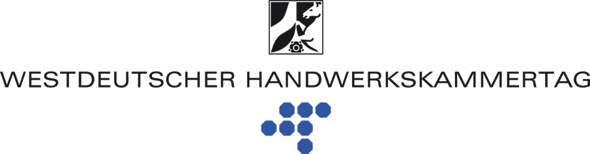